دوره بین المللی مدیریت ذهن
استا د دوره  : دکتــــر غلامرضا دبیری
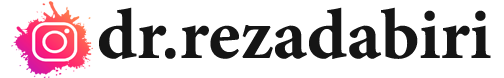 قوانین کلاس آنلاین
نت برداری
یادداشت نمودن هرگونه سوال حین کلاس
بازنمودن کلاس در 30 دقیقه پایانی برای پاسخ به سوالات بالا
حل کردن تمرین های هر کلاس و تحویل تا 2 ساعت قبل از کلاس روز بعد
تشکیل گروه واتساپی و مشارکت و دادن اطلاعات در طول کلاس ها
شماره ارسال تمرین ها و واتساپ  09128120398
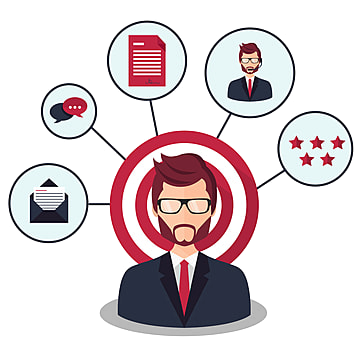 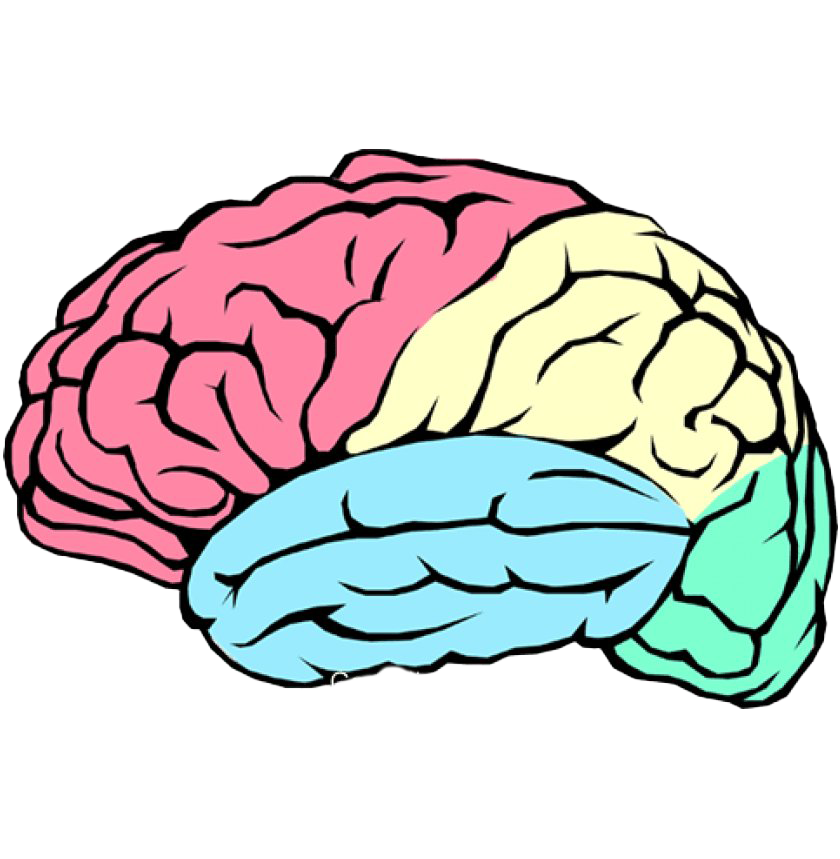 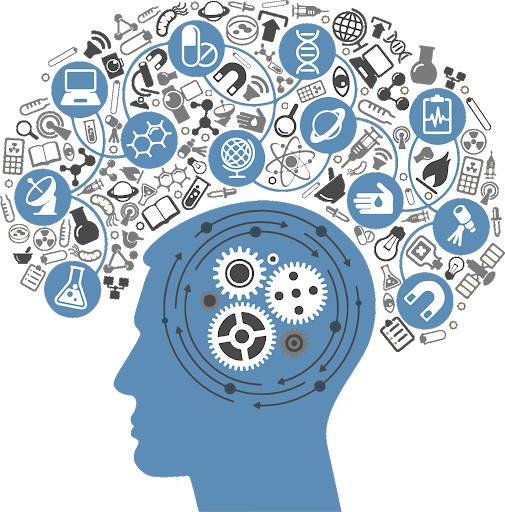 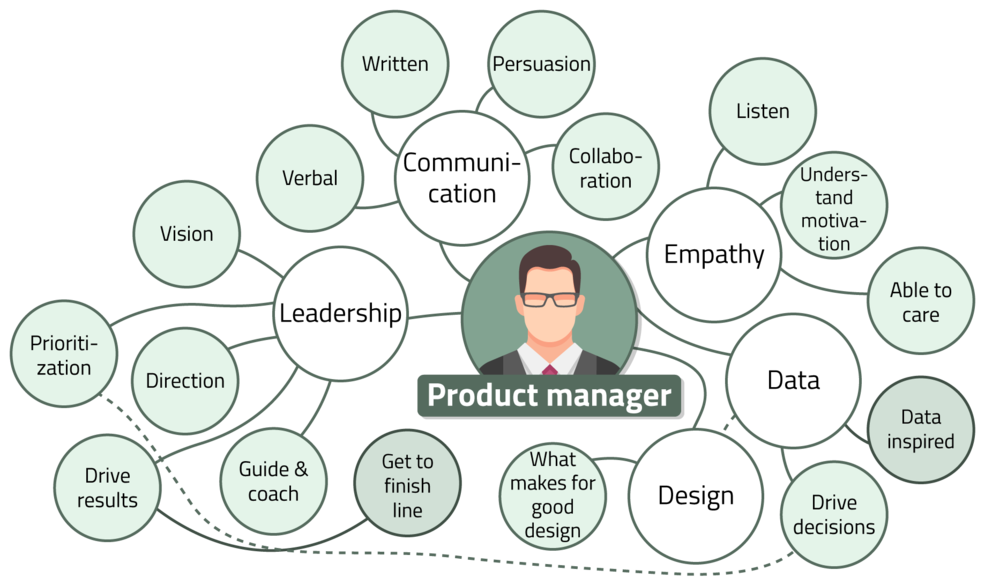 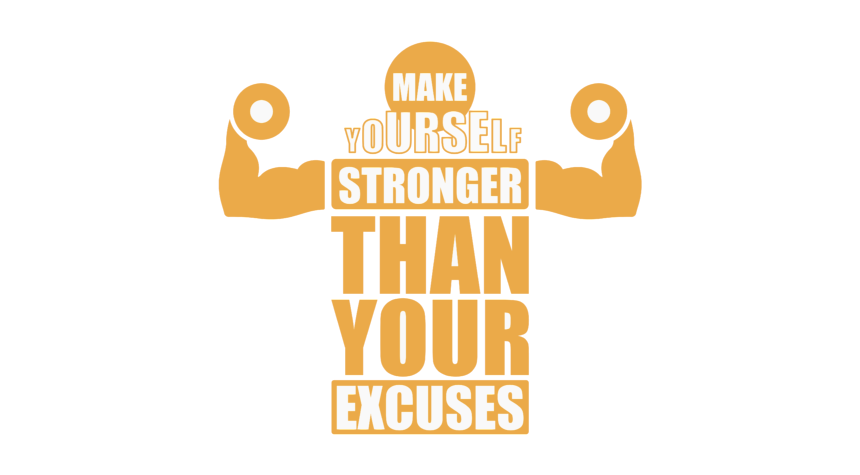 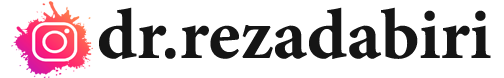 brain
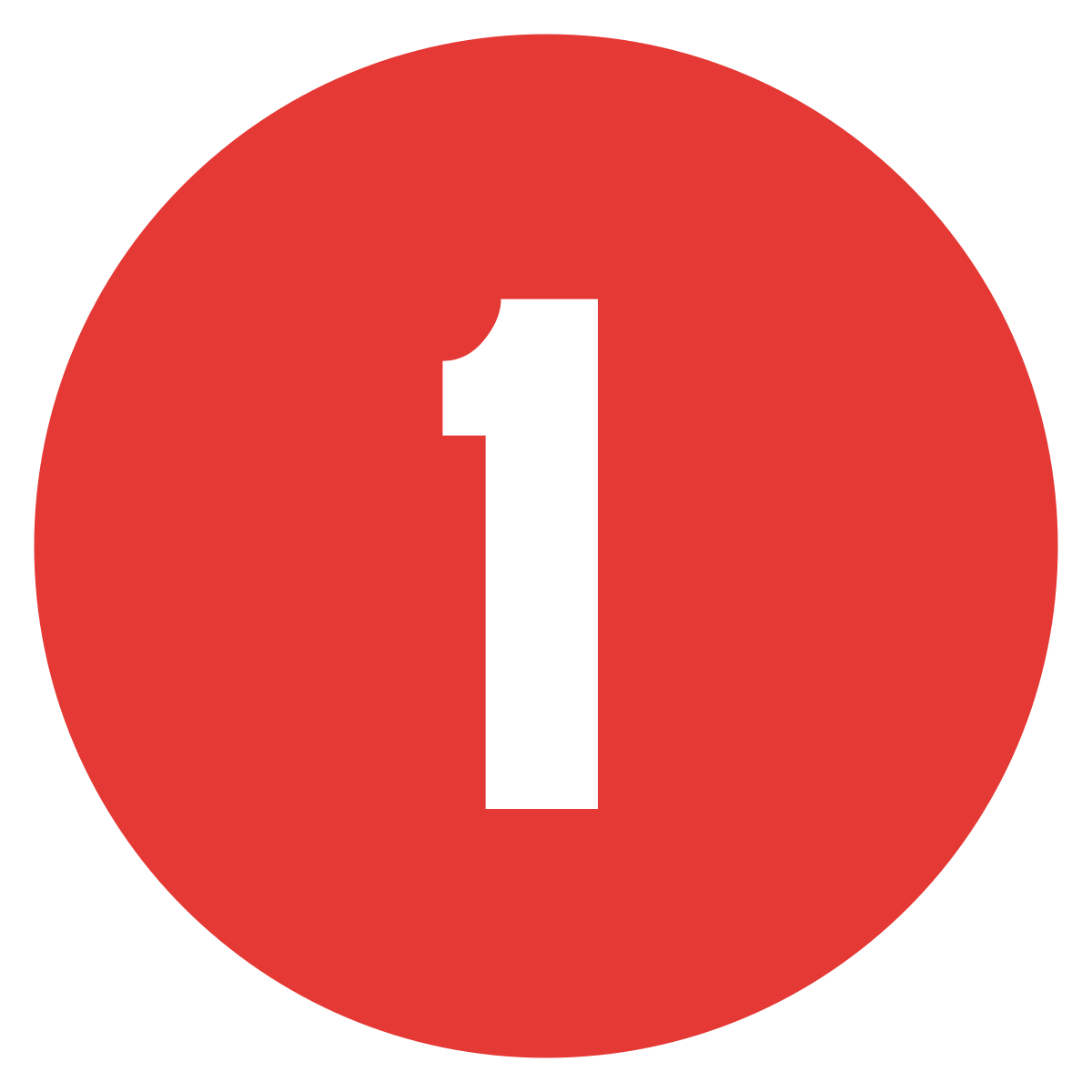 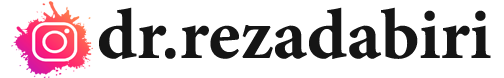 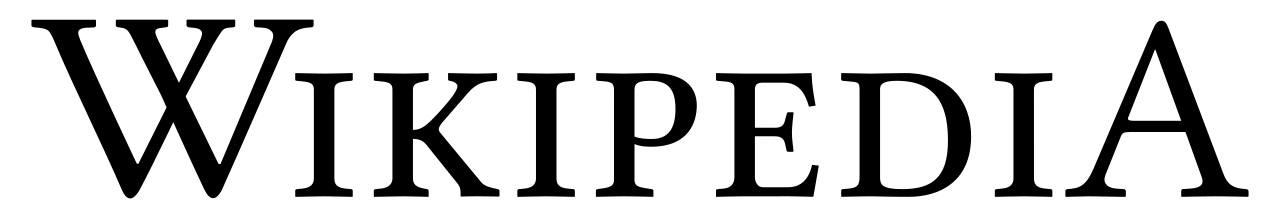 یکی از حسّاس‌ترین و پیچیده‌ترین اعضای بدن در همه مهره داران و بیشتر بی‌مهرگان است که در برخی گونه‌ها ۲ درصد از وزن بدن جان‌دار را تشکیل می‌دهد. در انسان حدود ۲۰ تا بیش از ۲۵ درصد کالری (انرژی) روزانه را مصرف می‌کند  و بیشتر انرژی خود را از کربوهیدرات‌ها (گلوکز خون) جذب می‌کند و این سوخت را سریع می‌سوزاند حتّی زمانی‌که شخص در خواب است، مغز بیشتر از هر عضوی از بدن اکسیژن مصرف می‌کند.
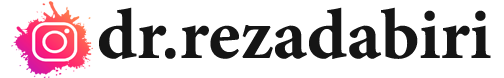 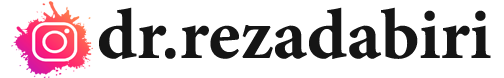 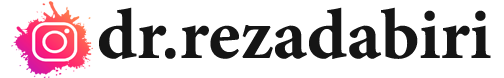 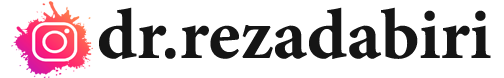 کنترل حس مسئولانه مغز : 
کار این قسمت مغز ایجاد و کنترل احساساتی است که روی مسئولیت پذیری ما تاثیر می گذارد
مثلا : ما مسئول رشد و تکامل کشور به سمت سلامت هستیم
ما مسئول کاهش وزن شاگردانی هستیم که به ما مراجعه می کنند 
شما مثال بزنید ؟!
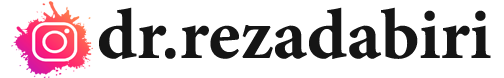 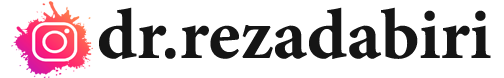 لب قدامی مغز :
مسئول احساسات 
مسئول تصمیم گیری 
مسئول ساماندهی
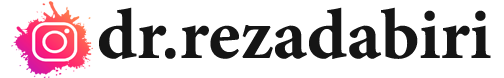 قشر پیشانی :
 مسئول حافظه کوتاه مدت
مسئول توانایی توجه
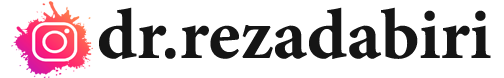 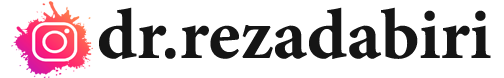 لب جداری
 مسئول پردازش احساسات
 مسئول آگاهی
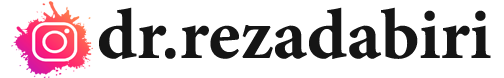 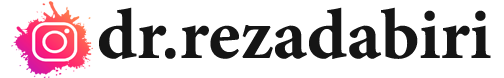 لب موقت 
 مسئولیت شناسایی کردن
مسئول نامگذاری است 
 مسئول حافظه بلند مدت
 درک مطلب زبان
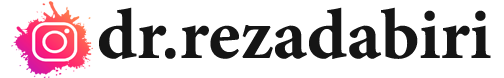 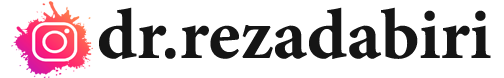 لب پس سری 
 مسئول پردازش
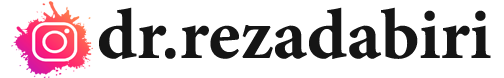 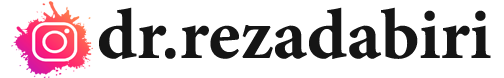 مخچه 

مسئول هماهنگی حافظه و حرکت
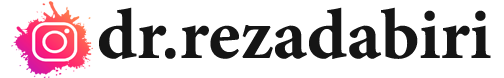 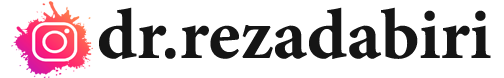 ساقه مغز

 مسئول اصلی بدن : مانند قلب ، تنفس ، هشدار و توانایی خواب
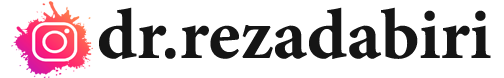 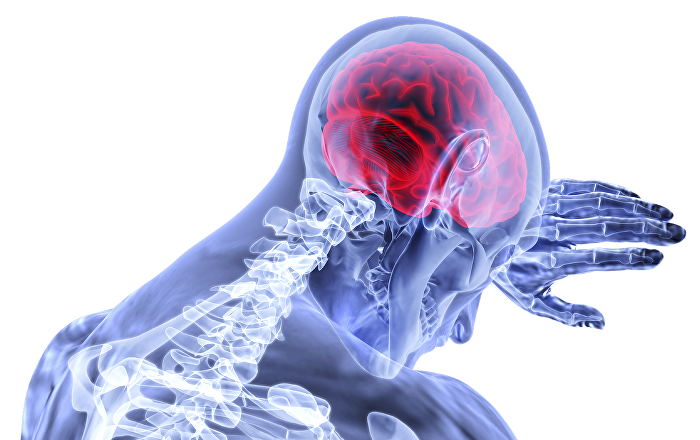 عواملی که باعث پیری زودرس مغز می‌شوند
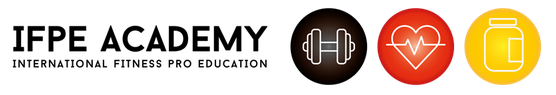 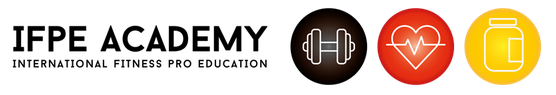 رژیم غذایی پرچرب و پرکالری
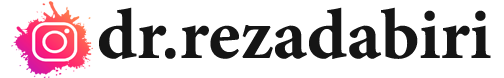 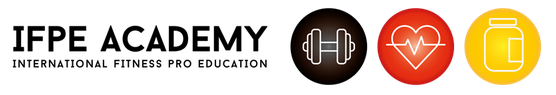 diet
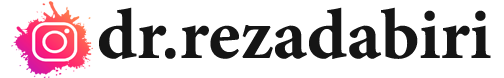 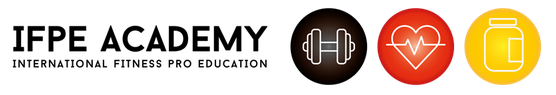 crowded city
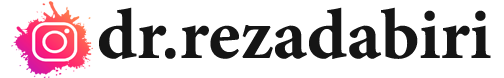 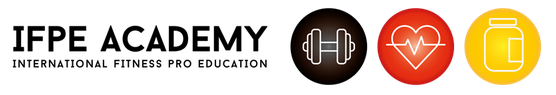 Stress
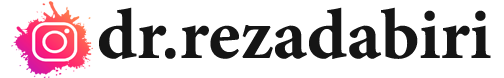 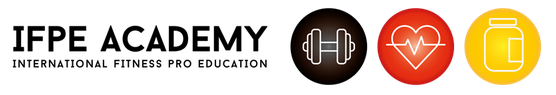 Lack of sleep
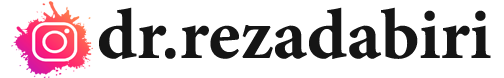 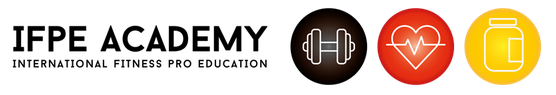 Long sitting
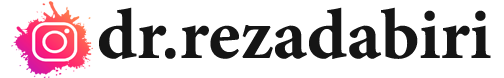 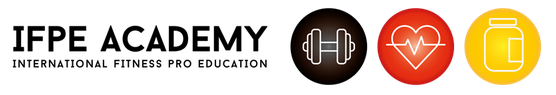 Alcohol and tobacco
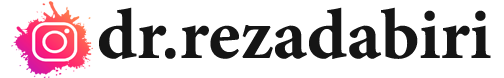 Mind
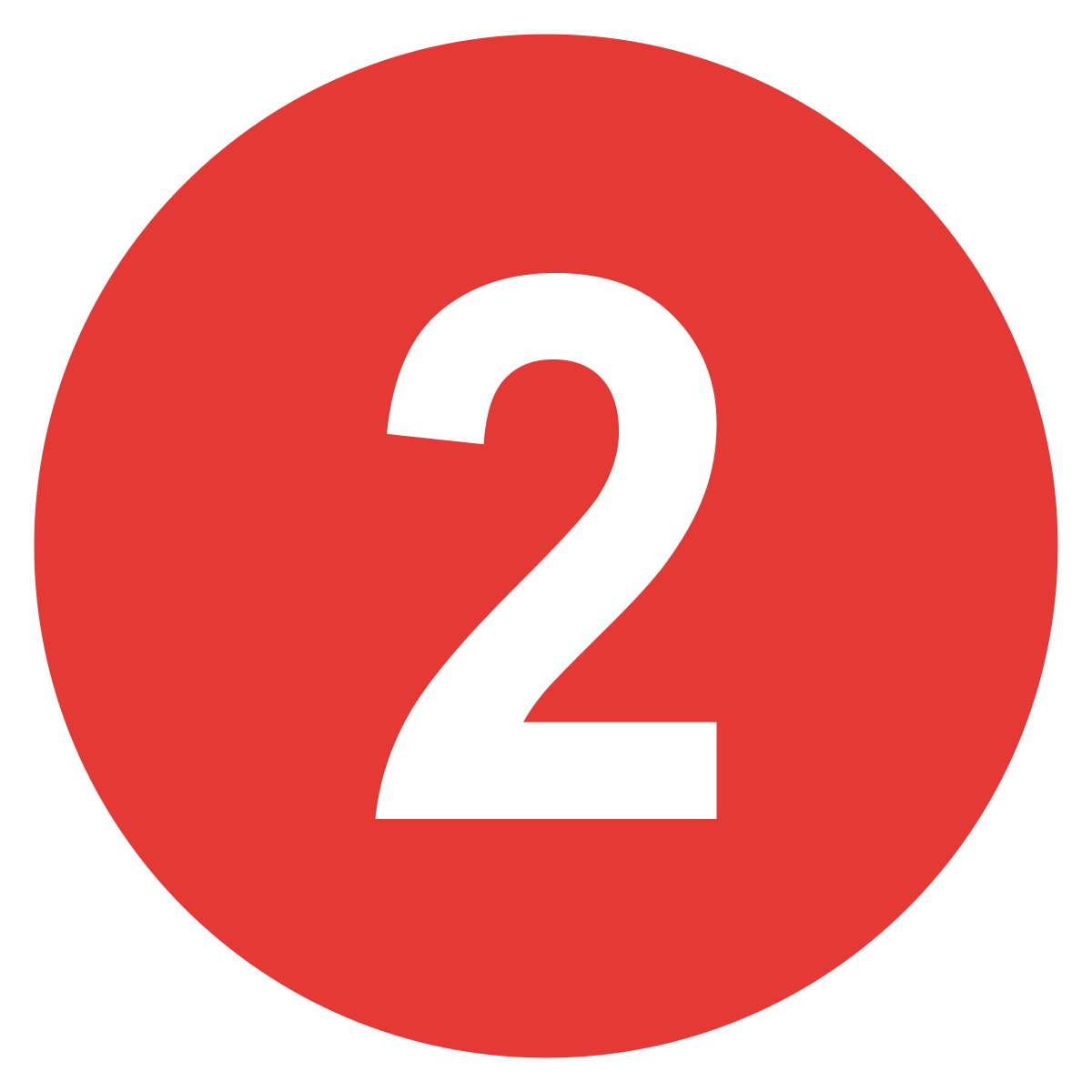 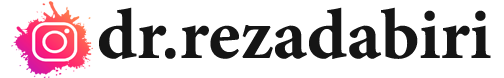 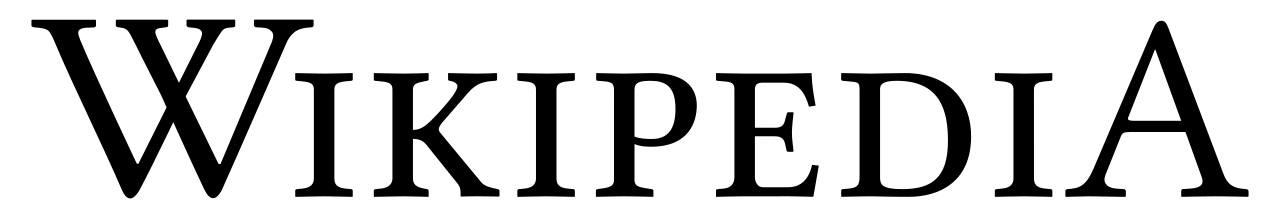 ذهن به عربی: عقل، مجموعه ای از توانایی‌های فکری است که شامل هوشیاری، تصورات، ادراک، تفکر، قضاوت، زبان و حافظه می‌شود و معمولاً آن را وجود توانایی هوشیار بودن و اندیشه تعریف می‌کنند. ذهن دربرگیرنده قدرت تصور، تشخیص و قدردانی است و مسئولیت پردازش احساسات و عواطف را برعهده دارد که منجر به عملکرد و نوع رفتار افراد می‌شود
personal lifeProfessional life
MIND
personal life